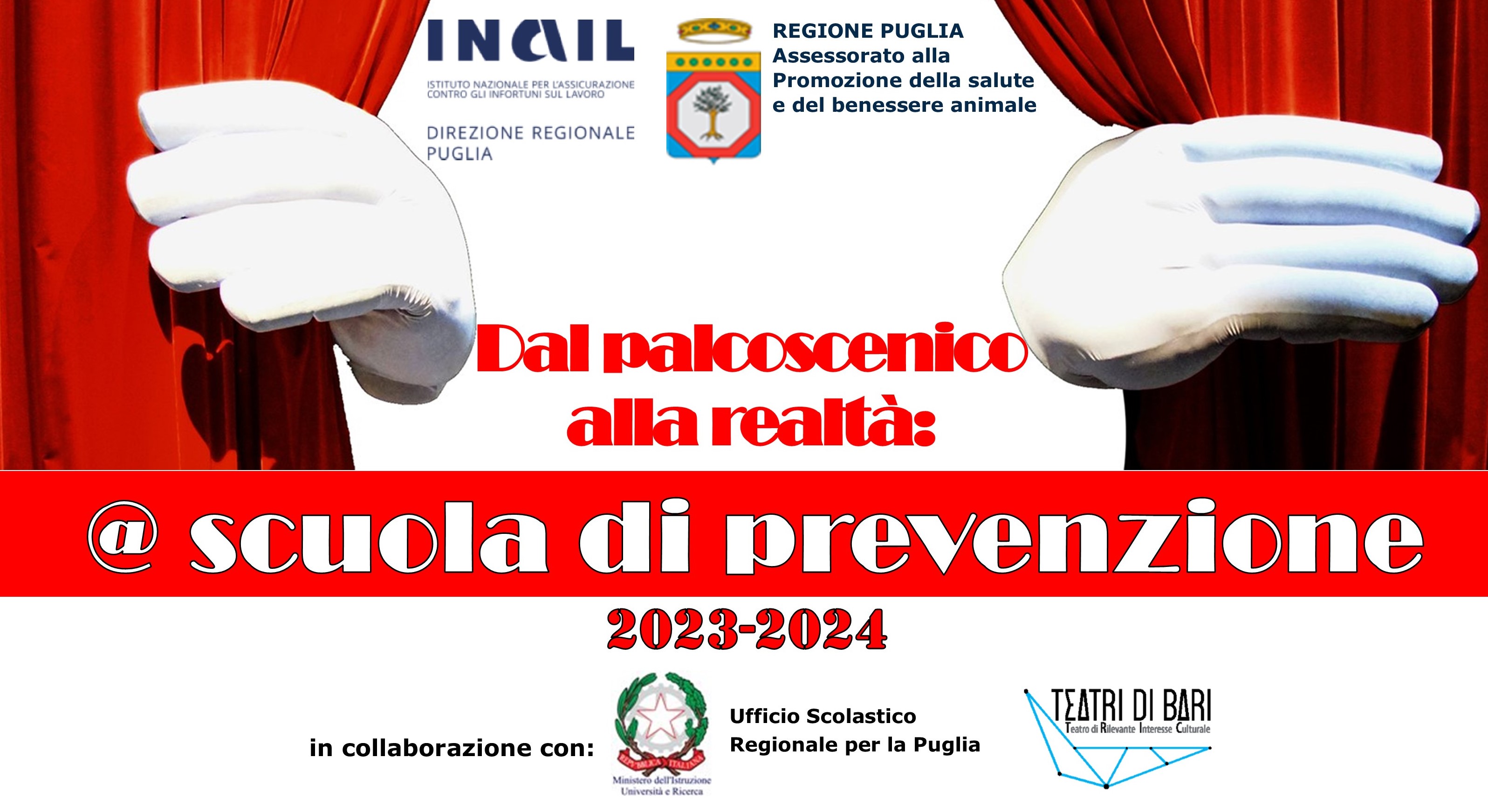 Guida al progetto
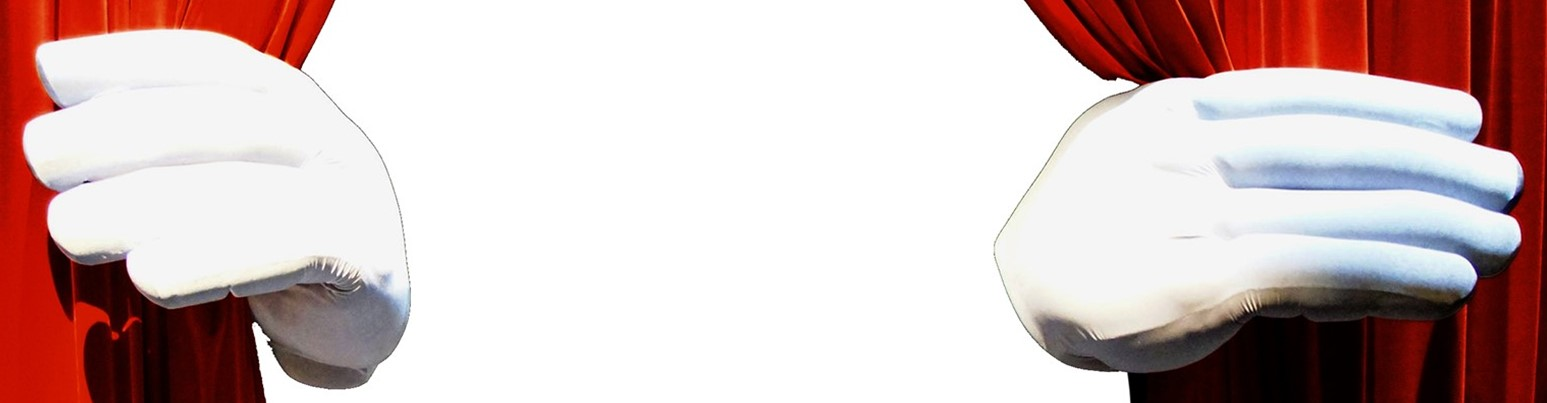 Dal palcoscenico alla realtà @ scuola di prevenzione
Iniziativa destinata aglistudenti delle Scuole secondarie di Secondo gradoche attraverso i linguaggi del cinema e del teatro mira a sensibilizzarli sui temi della salute e della sicurezza sul lavoro.La partecipazione è gratuita.
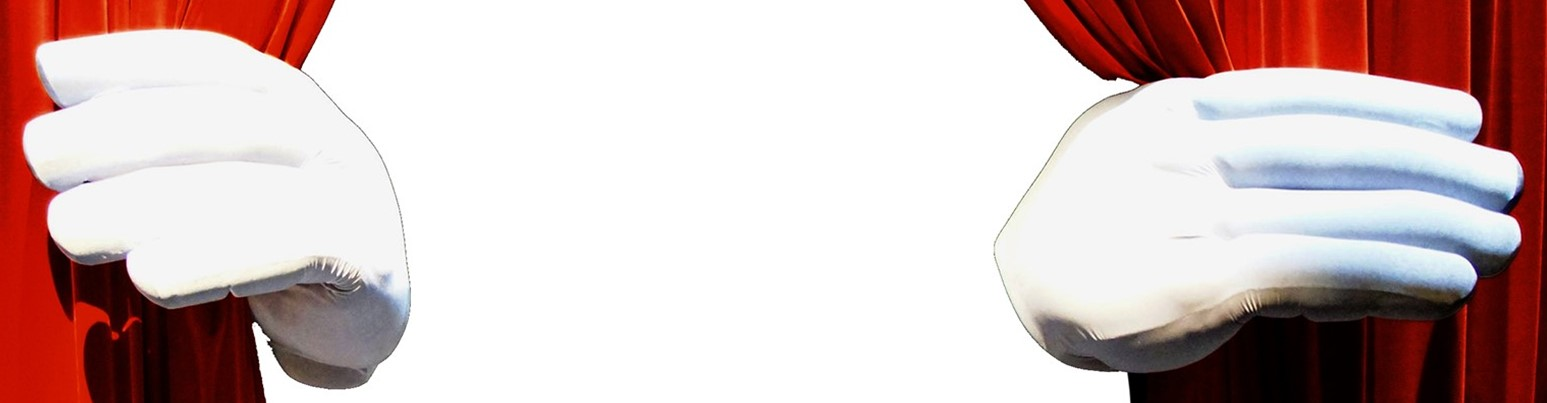 Modalità di svolgimento
Il progetto è articolato in 2 fasi:- Formazione e informazione- Concorso
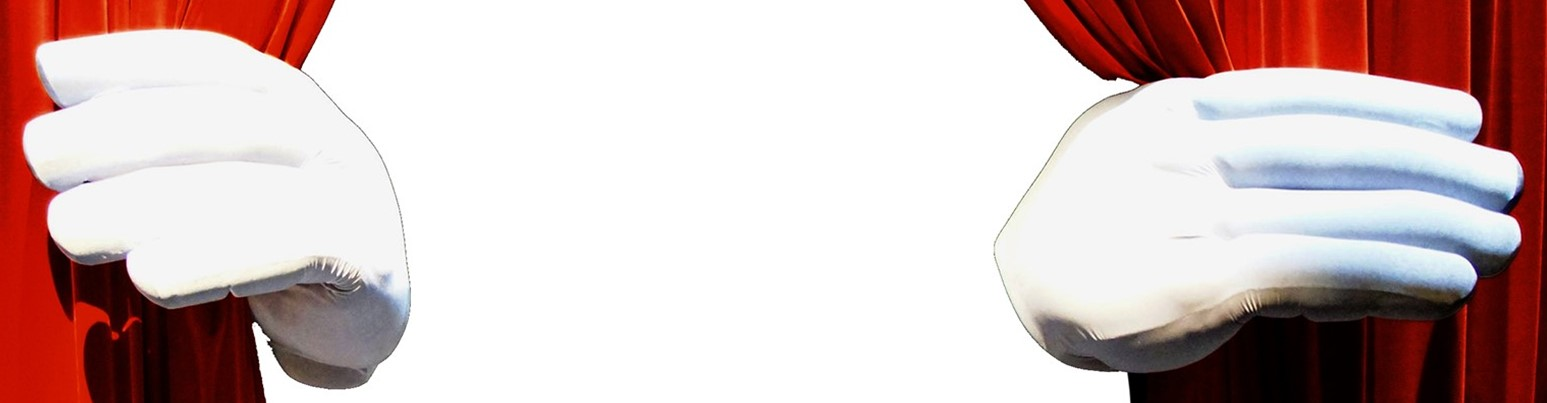 Formazione e informazione
1. Partecipazione allo spettacolo Vite spezzateentro febbraio 2024 tutti gli studenti assisteranno alla piéce teatrale che narra la storia di infortuni mortali accaduti in Puglia. Sarà garantito il trasporto per studenti e docenti referenti.2. Formazione on line www.scuoladiprevenzione.it
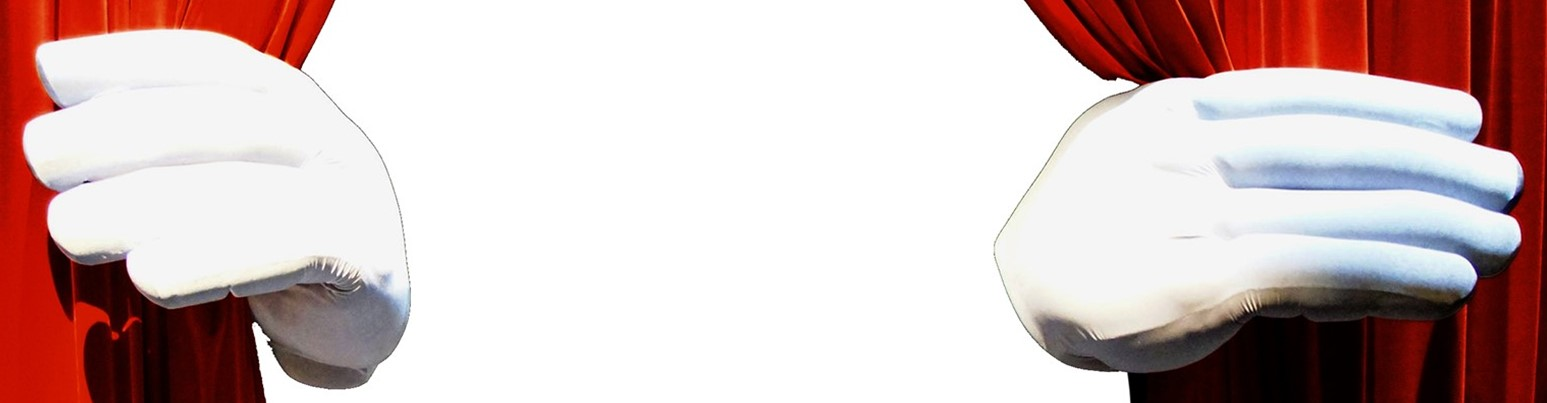 www.scuoladiprevenzione.it
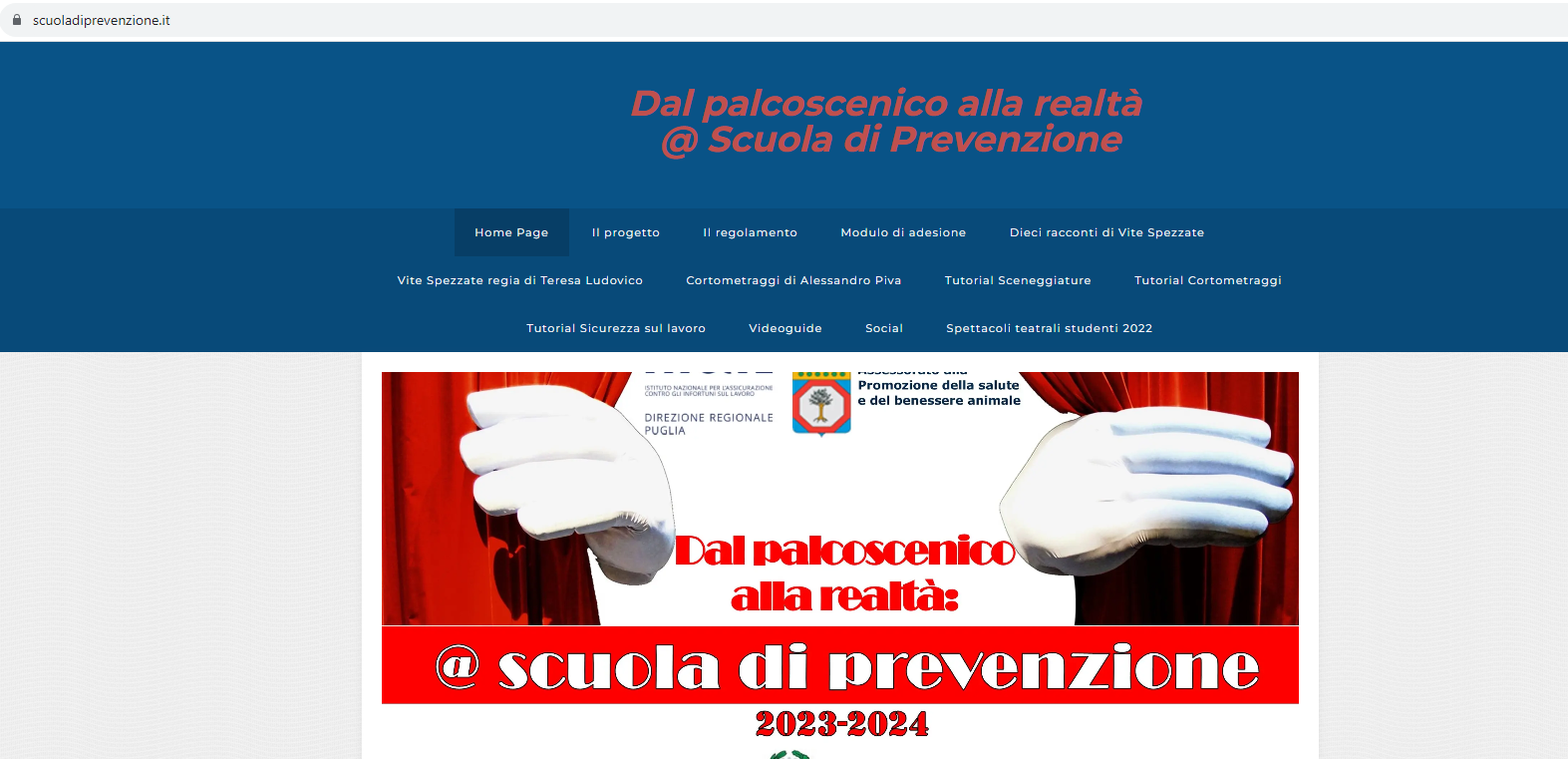 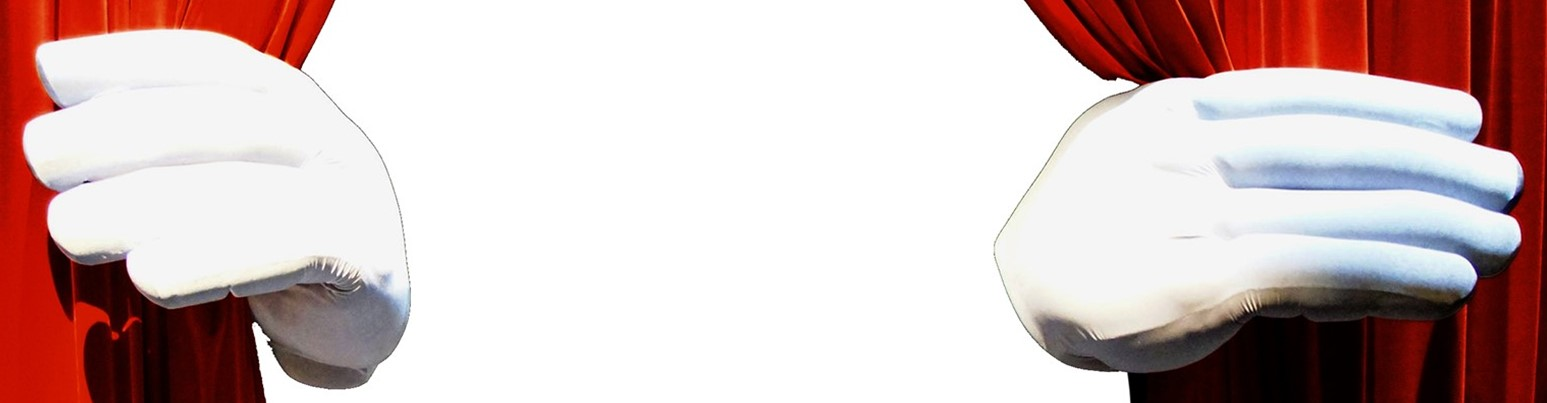 Formazione – PCTO

Solo per gli Istituti che avranno prescelto l’inserimento del progetto nei PCTO nel modulo di adesione
1. Partecipazione allo spettacolo Vite spezzate – 1 ora (I Teatri di Bari)2. Il fenomeno infortunistico e tecnopatico – 1 ora (Inail)3. rischi e prevenzione nel settore dello spettacolo – 2 ore (Spesal)totale nn. 4 oreLe lezioni potranno essere svolte in presenza o in modalità remota a seconda delle esigenze e delle disponibilità degli Istituti
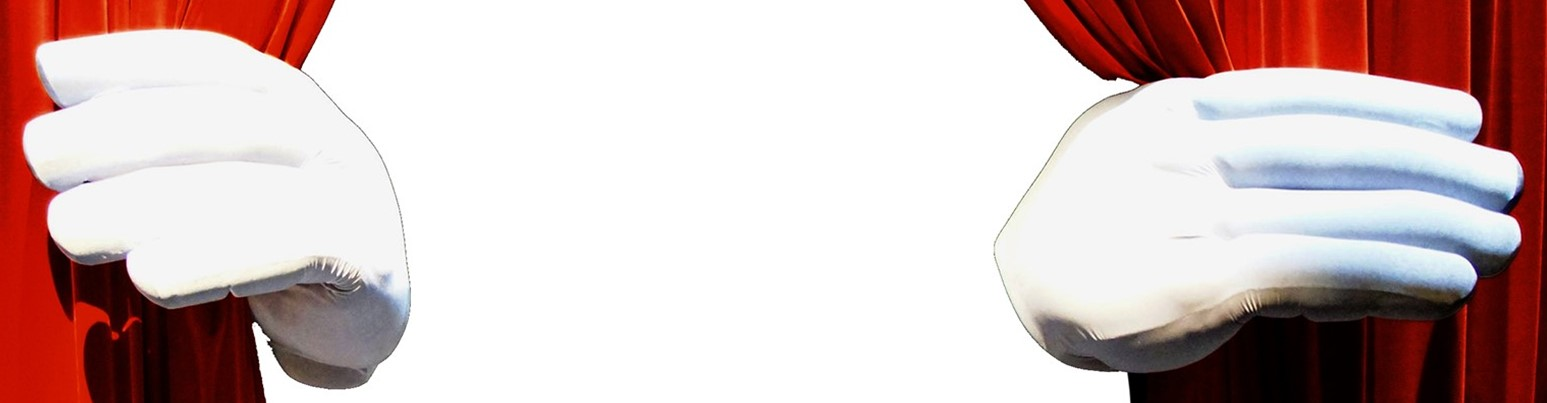 Concorso
Gli studenti al termine del percorso formativo informativo dovranno elaborare prodotti culturali per la partecipazione al Concorso, suddiviso in due sezioni:Sceneggiature teatraliCortometraggi
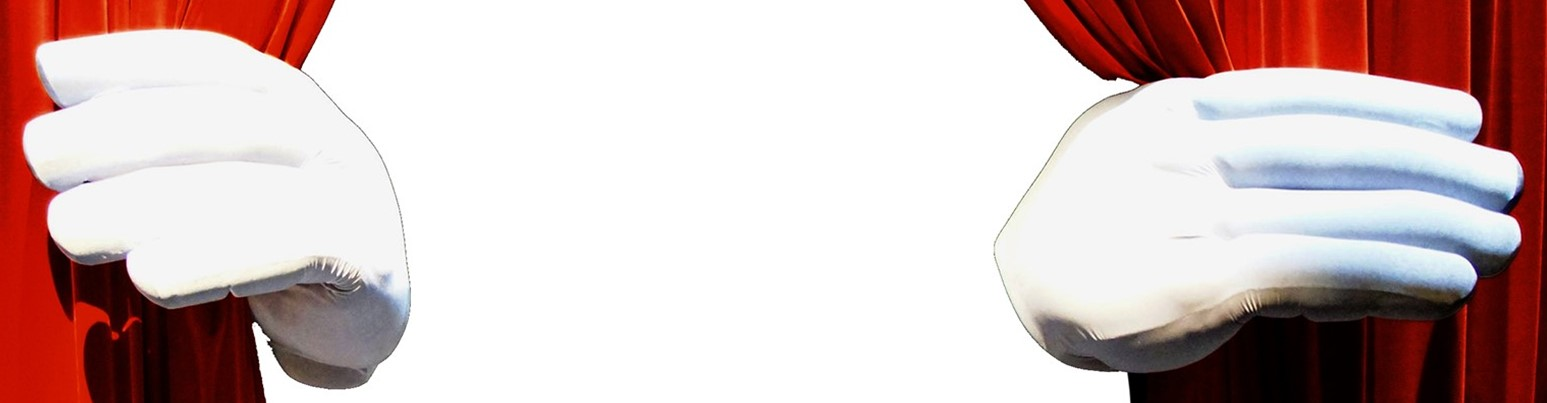 Concorso – Sceneggiature teatrali
Scadenza invio sceneggiature: 25/03/2024invio a puglia-prevenzione@inail.itValutazione Commissione (dal 27 marzo all’8 aprile):- coerenza temi della salute e sicurezza sul lavoro;- qualità della narrazione;- originalità dei contenuti.Valutazione Social (dal 27 marzo all’8 aprile):- gli elaborati saranno pubblicati sulla pagina Facebook: «Dal palcoscenico alla realtà a scuola di prevenzione» e si potranno votare cliccando «mi piace»
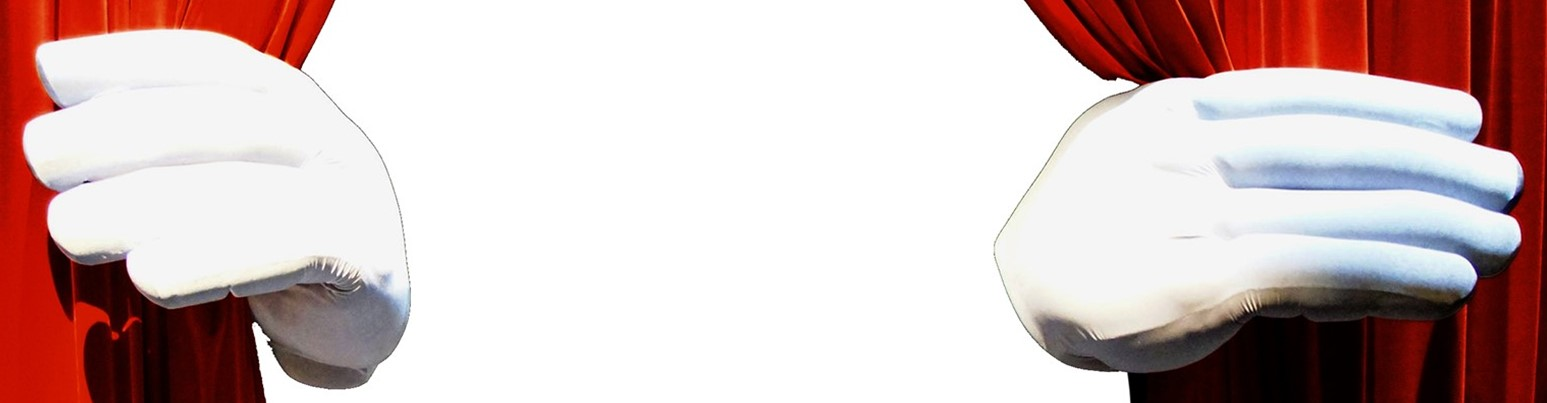 Concorso – Sceneggiature teatrali
Laboratori teatrali e realizzazione spettacoliGli studenti che avranno elaborato la sceneggiatura prescelta dalla Commissione e quella più votata su Facebook parteciperanno dal 10 aprile al 31 maggio ai laboratori teatrali (20 ore) per allestire e rappresentare lo spettacolo teatrale sceneggiato.
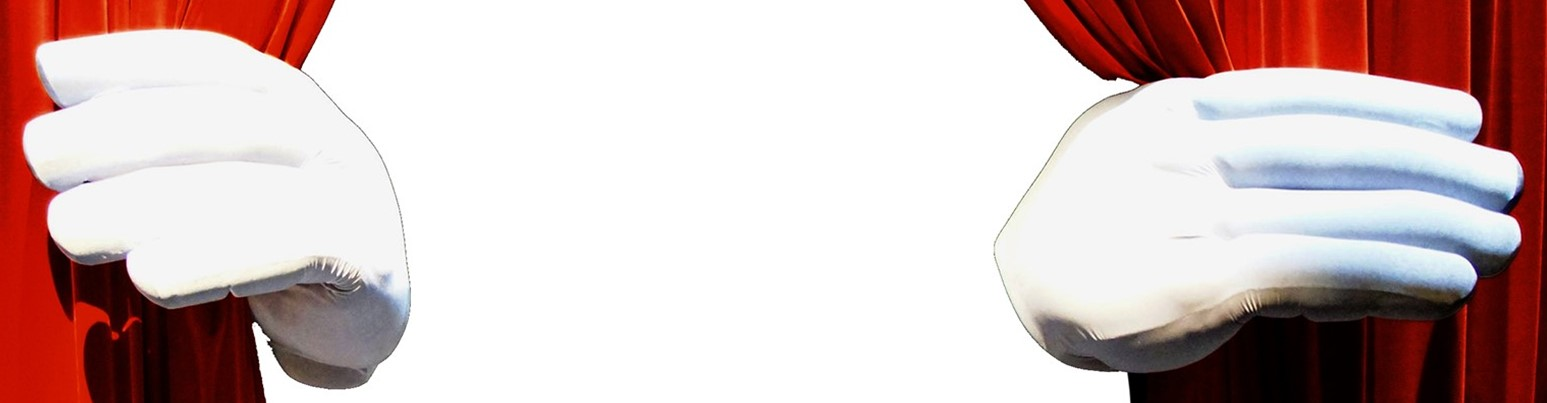 Concorso – Cortometraggi
Scadenza invio Cortometraggi: 20/05/2024invio a puglia-prevenzione@inail.itI video dovranno avere una durata massima di 4 minuti e non dovranno avere sottofondi musicali protetti da diritto d’autore.
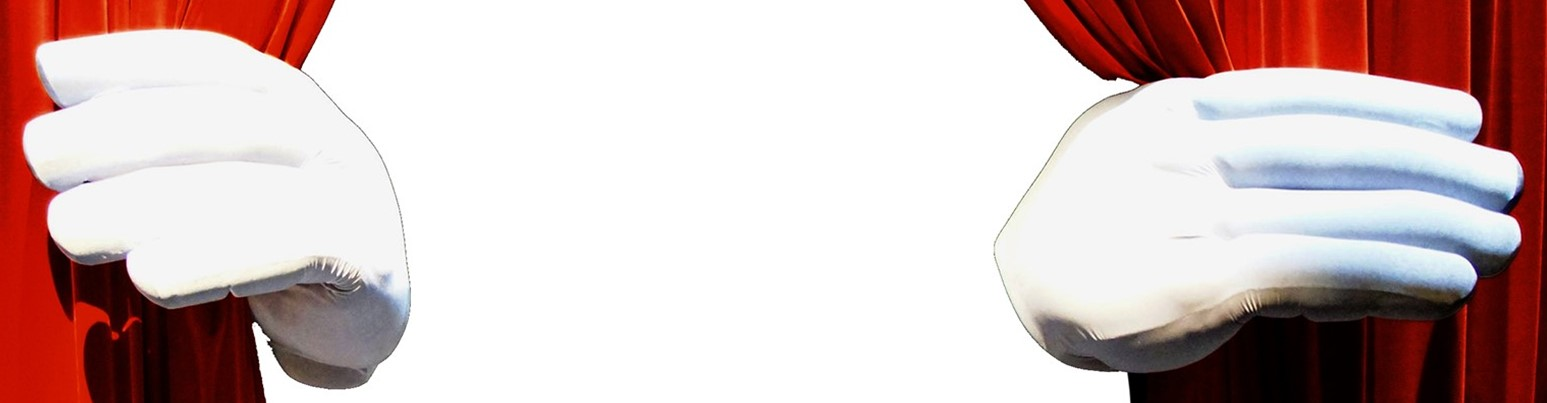 Concorso – Cortometraggi
Valutazione Commissione (dal 23 al 31 maggio):- coerenza temi della salute e sicurezza sul lavoro;- qualità della narrazione;- originalità dei contenuti.Valutazione Social (dal 23 al 31 maggio):- i video saranno pubblicati sulla pagina Facebook: «Dal palcoscenico alla realtà a scuola di prevenzione» e si potranno votare cliccando «mi piace»
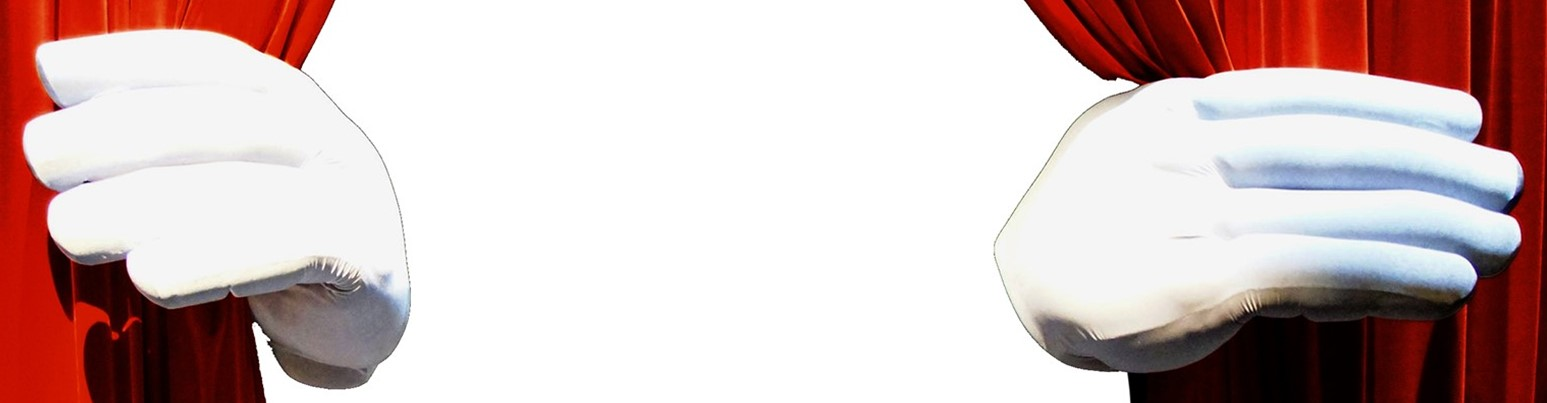 Premi
Sceneggiature teatraliAll’Istituto degli studenti che avranno elaborato la sceneggiatura prescelta dalla Commissione sarà assegnato un premio di € 5.000All’Istituto degli studenti che avranno elaborato la sceneggiatura più votata su Facebook sarà assegnato un premio di € 2.000
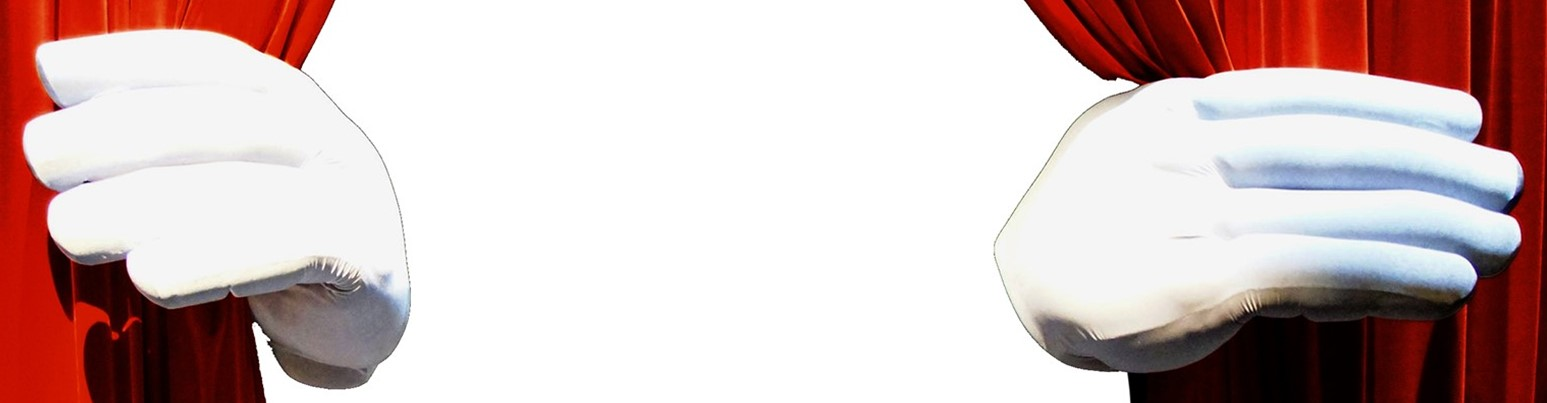 Premi
CortometraggiAgli Istituti degli studenti che avranno realizzato i video saranno assegnati i seguenti premi:Valutazione Commissione:I classificato € 5.000II classificato € 3.000III classificato € 2.000Voto Social:I classificato € 1.000
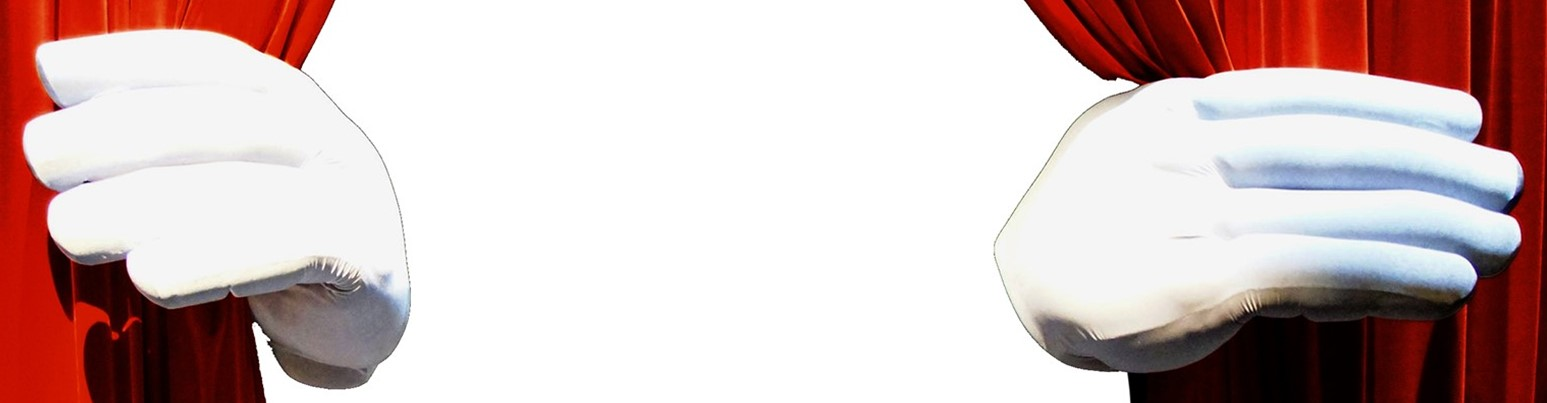 Premi
ATTENZIONEGli Istituti vincitori dovranno destinare gli importi dei premi al miglioramento delle condizioni di sicurezza degli edifici scolastici
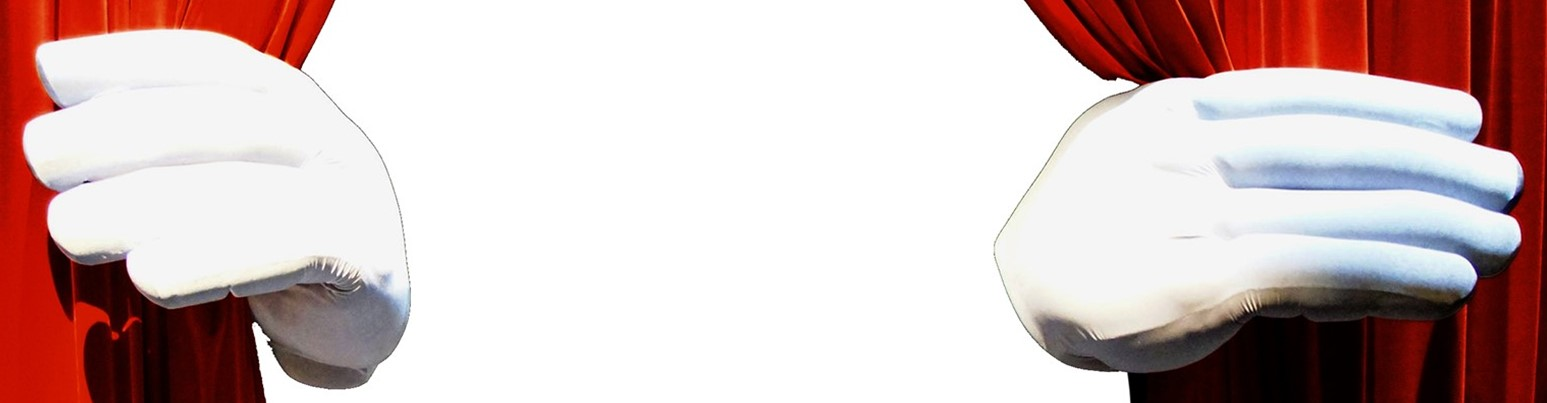 Cerimonia conclusiva
Entro il 7 giugno 2024 sarà realizzata la cerimonia conclusiva con la rappresentazione dei due spettacoli teatrali e la premiazione dei cortometraggi vincitori.
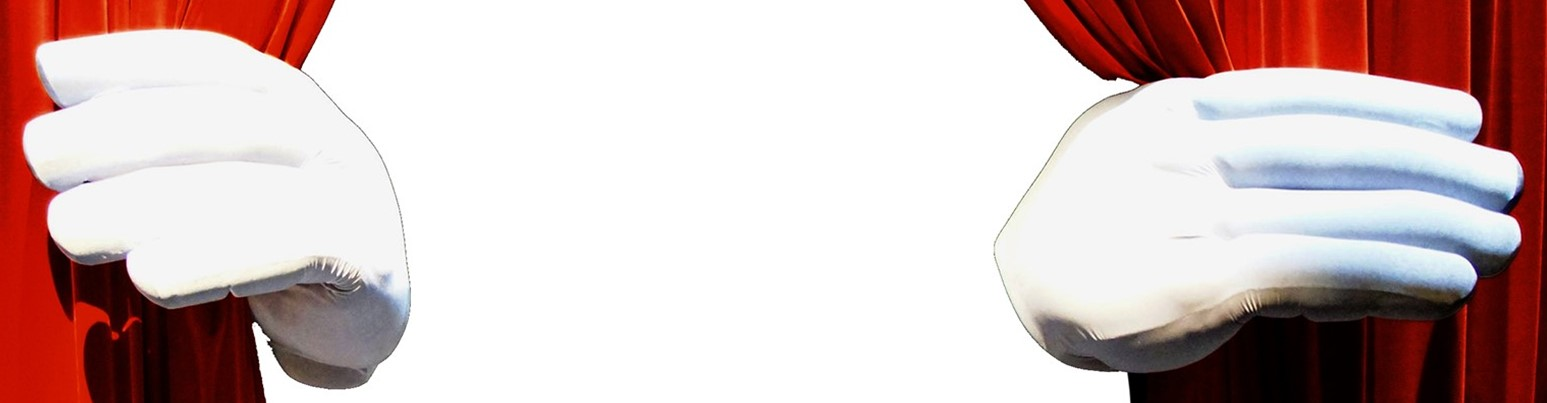 Adesioni
Il termine per aderire al progetto è:16 dicembre 2023il modulo di adesione è disponibile su: https://www.scuoladiprevenzione.it/adesioneoppure può essere richiesto a: puglia-prevenzione@inail.it
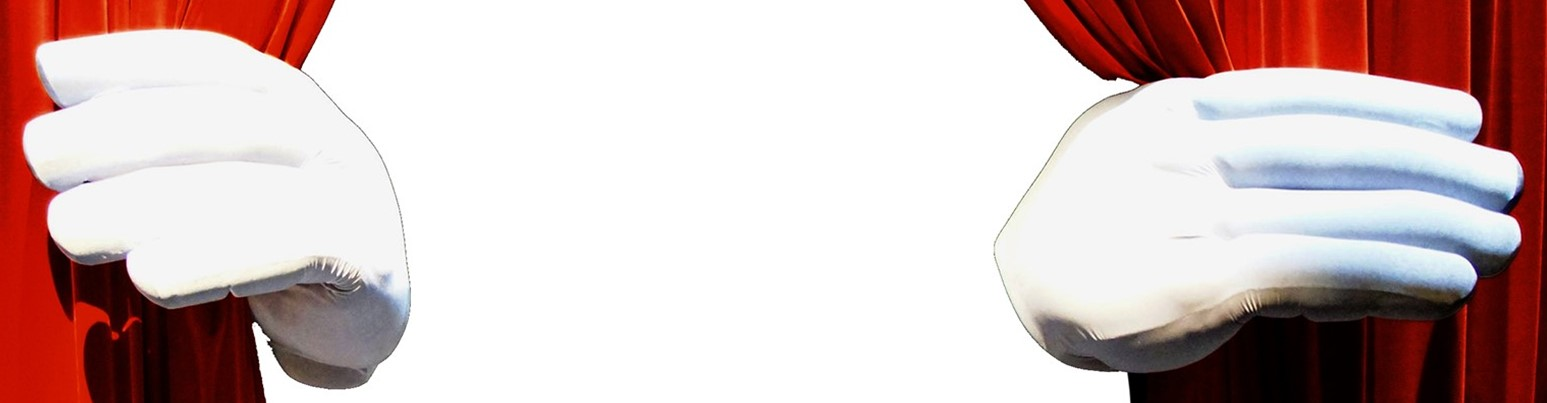 Informazioni e chiarimenti
Segreteria organizzativa:puglia-prevenzione@inail.it
Dal palcoscenico a scuola di prevenzione
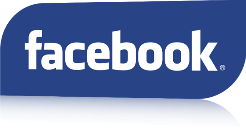 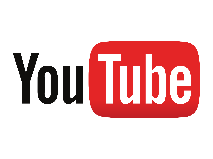 Scuola di prevenzione
www.scuoladiprevenzione.it